ESSENCIAL
PARA O EXAME
RESOLUÇÃO DO
EXERCÍCIO 31
Pág. 24
Enunciado
31. Cinco raparigas e quatro rapazes vão colocar-se lado a lado para tirarem uma fotografia. Determina de quantas maneiras diferentes se podem dispor os nove amigos se:
a) não houver restrições;

b) se cada rapaz ficar entre duas raparigas;

c) se os jovens do mesmo sexo ficarem juntos;

d) se os rapazes ficarem juntos;

e) se estiver uma rapariga em cada uma das extremidades.
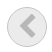 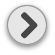 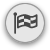 Resolução
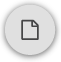 1
Clica nos números para visualizares as etapas de resolução do exercício.
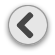 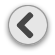 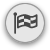 Resolução |
Alínea a) não houver restrições.
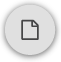 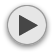 Passo 1 Calcular o número de maneiras diferentes de se dispor os 9 amigos.
1
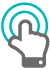 Pretendemos dispor 9 amigos lado a lado, isto é, pretendemos determinar o número de permutações de 9 elementos.
Permutação de 9 elementos
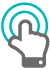 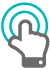 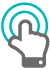 Assim, existem 362880 maneiras diferentes de se dispor os nove amigos, não havendo restrições quanto à posição que cada um deve ocupar.
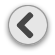 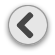 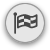 Resolução |
Alínea b) se cada rapaz ficar entre duas raparigas.
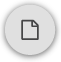 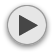 Passo 1 Considerar as posições dos rapazes e das raparigas.
1
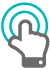 Se cada rapaz ficar entre duas raparigas, a disposição dos amigos será como se mostra no esquema seguinte.
2
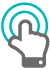 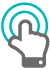 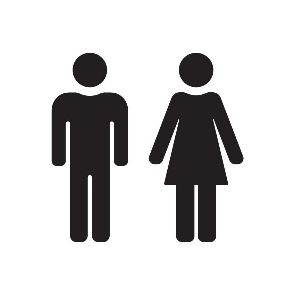 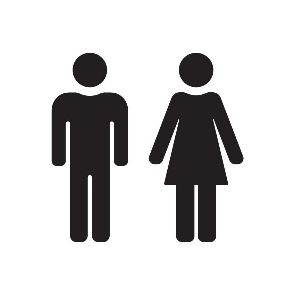 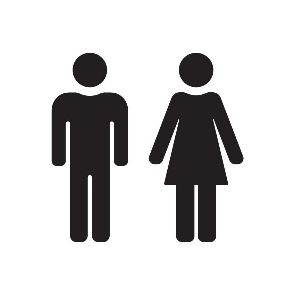 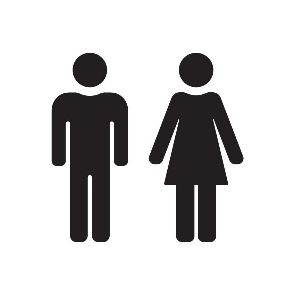 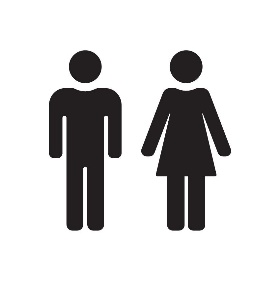 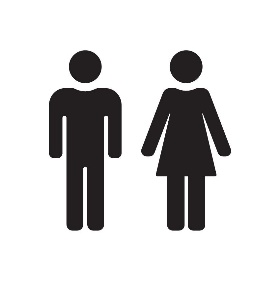 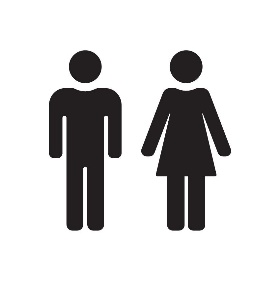 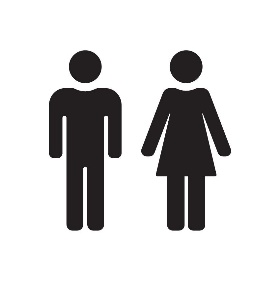 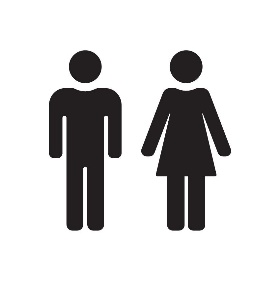 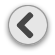 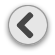 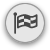 Resolução |
Alínea b) se cada rapaz ficar entre duas raparigas.
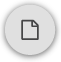 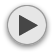 Passo 2 Calcular o número de maneiras diferentes de se dispor os 9 amigos.
1
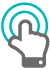 Repara que, quer as raparigas, quer os rapazes podem trocar entre si, mantendo-se cada rapaz entre duas raparigas.
2
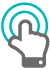 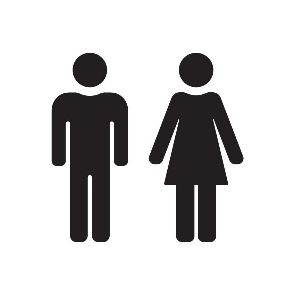 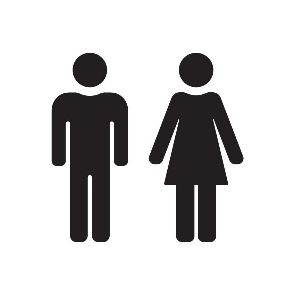 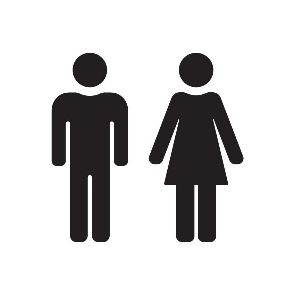 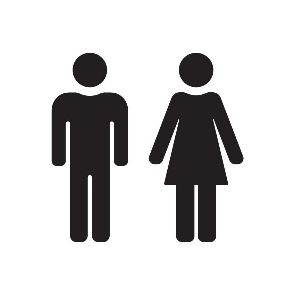 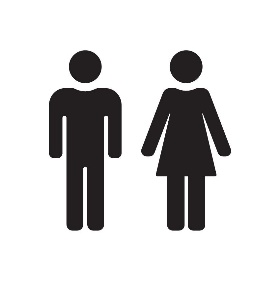 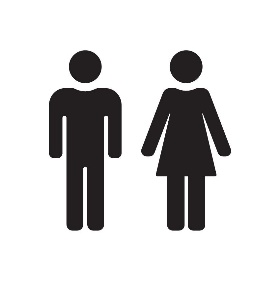 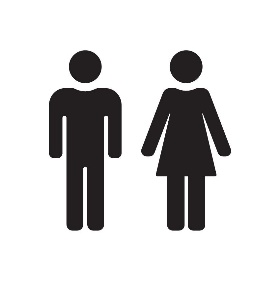 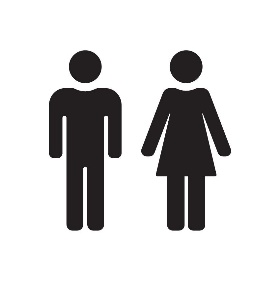 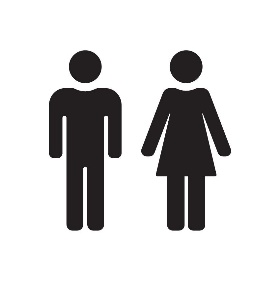 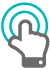 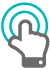 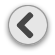 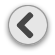 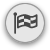 Resolução |
Alínea c) se os jovens do mesmo sexo ficarem juntos.
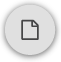 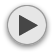 Passo 1 Considerar os rapazes e as raparigas como dois grupos distintos.
1
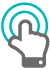 2
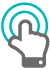 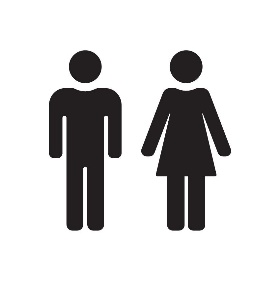 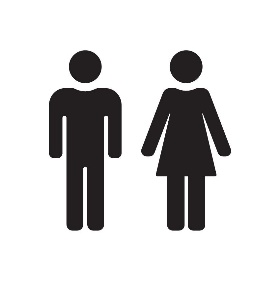 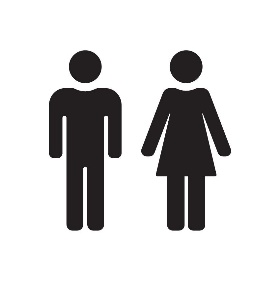 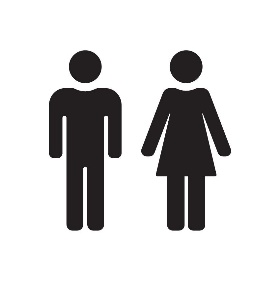 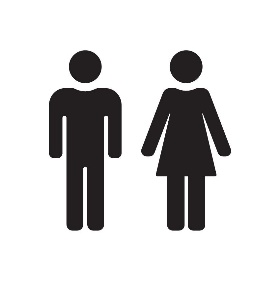 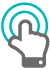 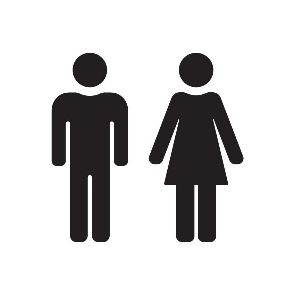 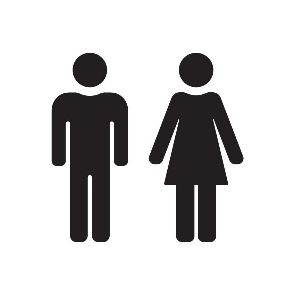 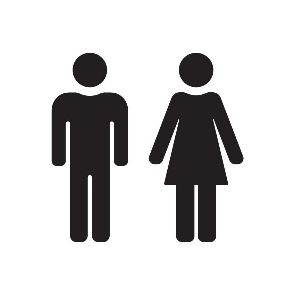 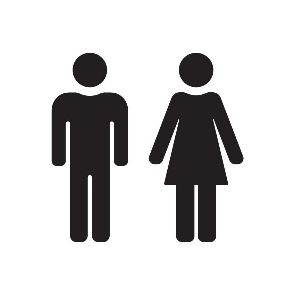 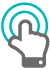 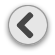 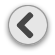 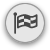 Resolução |
Alínea c) se os jovens do mesmo sexo ficarem juntos.
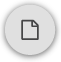 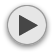 Passo 2 Calcular o número de maneiras diferentes de se dispor os 9 amigos.
1
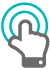 Existem, ainda, duas maneiras distintas de dispor estes grupos: as raparigas seguidas dos rapazes ou vice-versa.
2
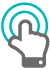 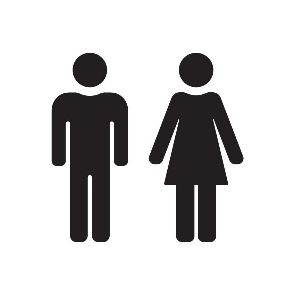 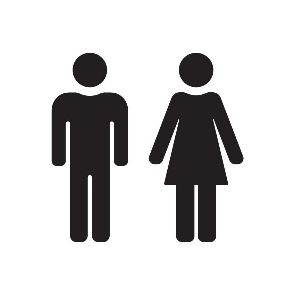 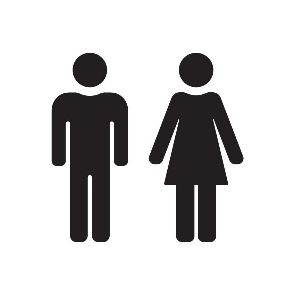 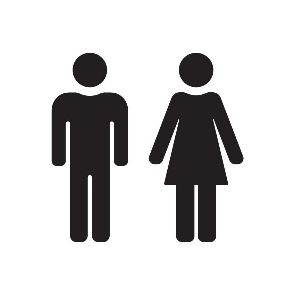 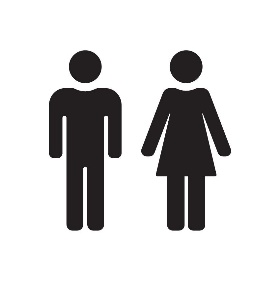 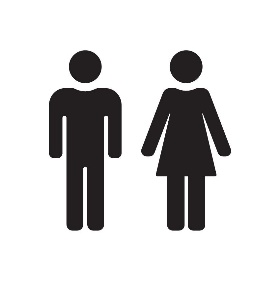 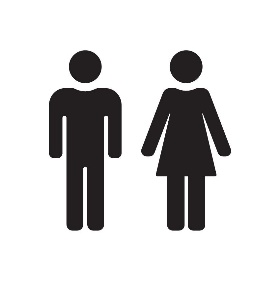 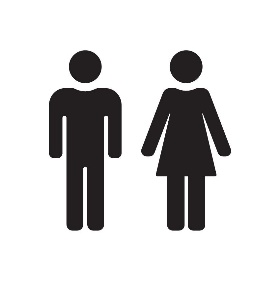 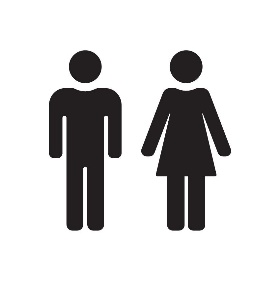 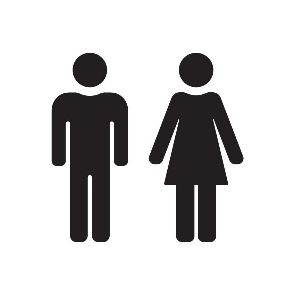 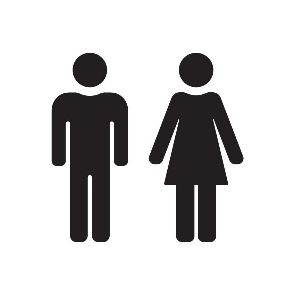 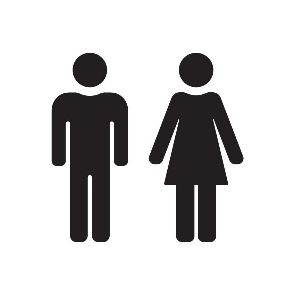 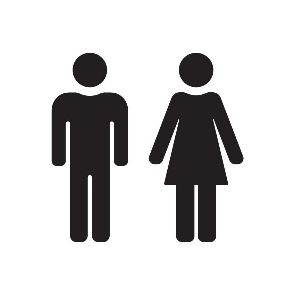 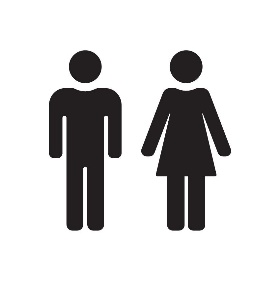 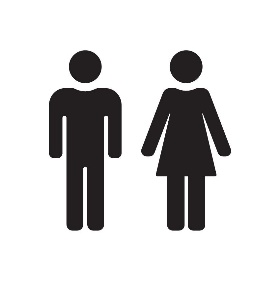 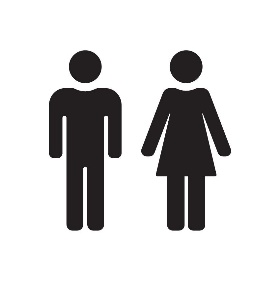 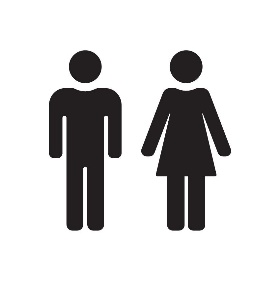 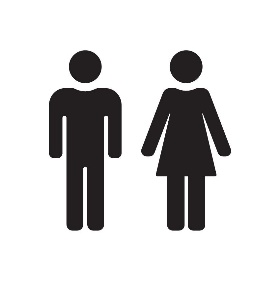 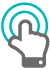 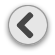 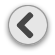 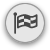 Resolução |
Alínea d) se os rapazes ficarem juntos.
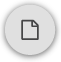 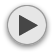 Passo 1 Considerar os rapazes e as raparigas como dois grupos distintos.
1
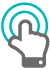 2
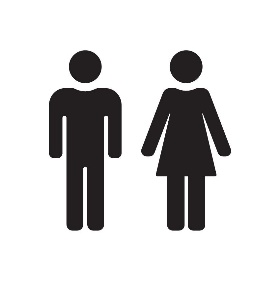 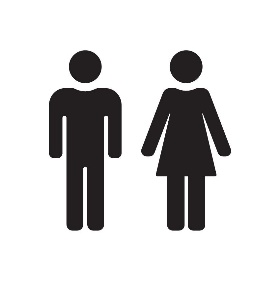 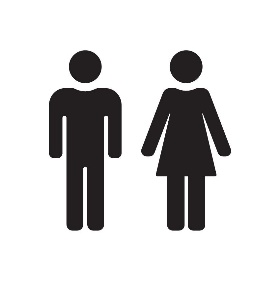 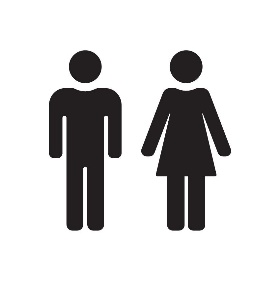 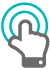 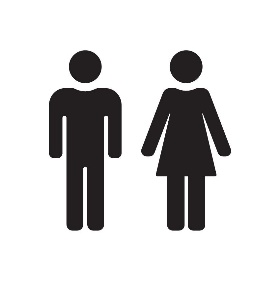 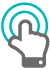 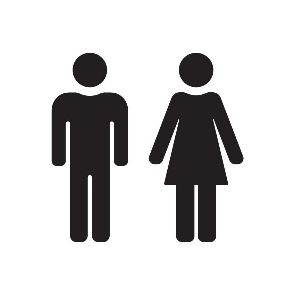 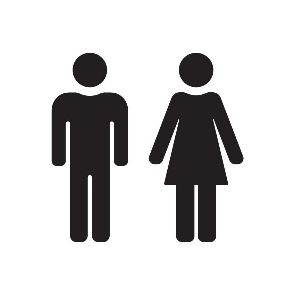 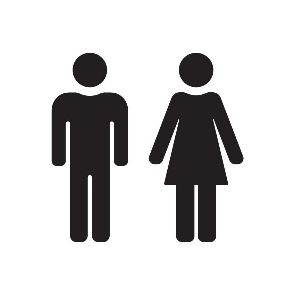 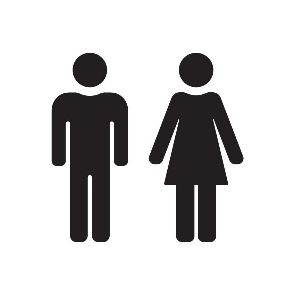 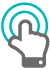 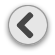 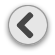 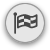 Resolução |
Alínea d) se os rapazes ficarem juntos.
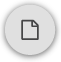 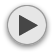 Passo 2 Calcular o número de maneiras diferentes de se dispor os 9 amigos.
1
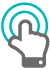 Os rapazes têm de ficar todos juntos, mas a disposição dos rapazes entre as raparigas pode variar.
2
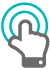 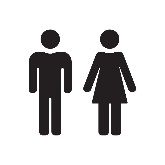 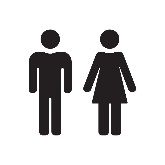 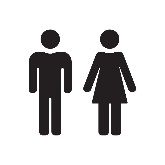 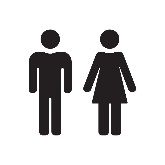 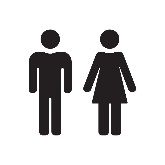 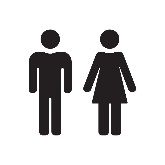 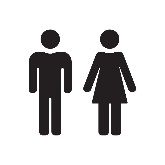 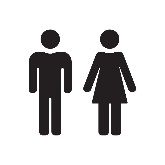 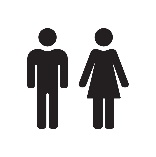 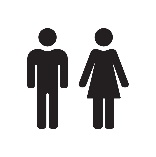 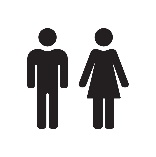 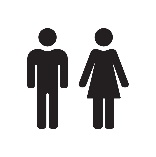 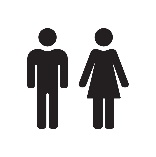 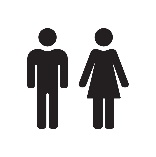 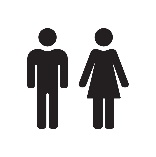 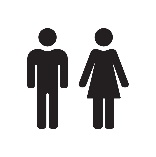 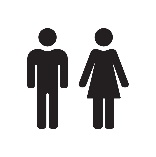 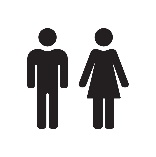 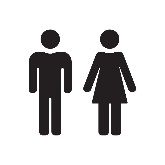 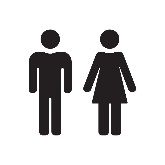 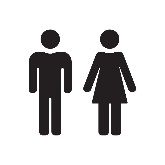 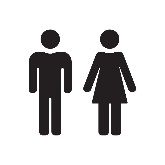 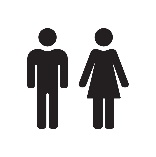 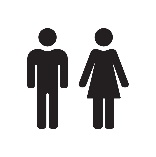 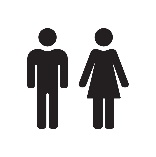 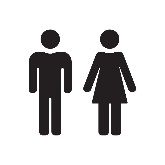 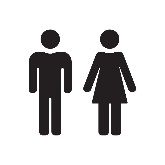 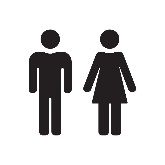 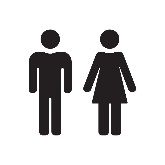 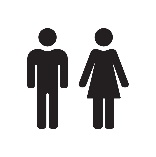 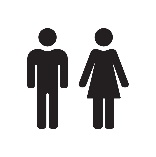 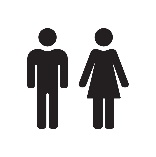 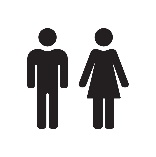 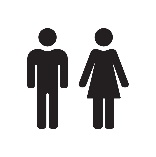 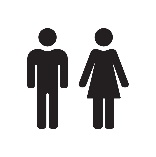 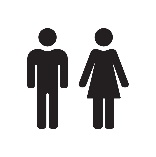 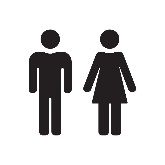 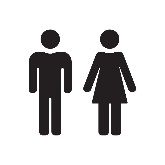 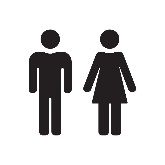 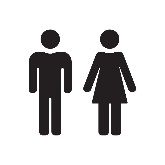 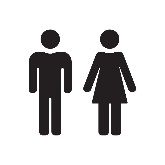 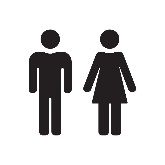 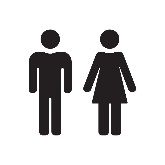 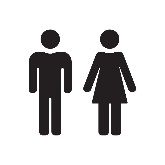 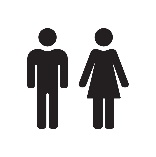 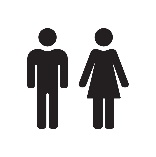 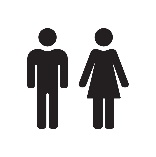 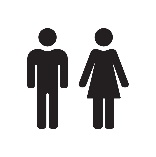 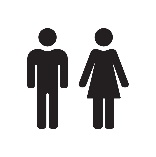 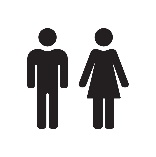 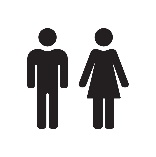 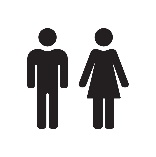 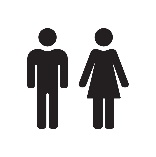 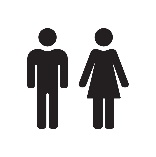 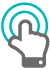 Assim, existem 6 maneiras distintas de dispor o grupo dos rapazes.
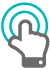 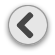 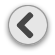 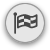 Resolução |
Alínea e) se estiver uma rapariga em cada uma das extremidades.
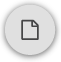 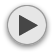 Passo 1 Determinar de quantas maneiras diferentes se podem ocupar as extremidades.
1
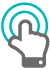 Pretende-se que esteja uma rapariga em cada uma das extremidades.
2
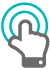 Assim, como são 5 raparigas, temos 5 elementos que podem ocupar a primeira posição.
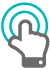 Como já temos uma rapariga a ocupar a primeira posição, então temos 4 elementos que podem ocupar a última posição.
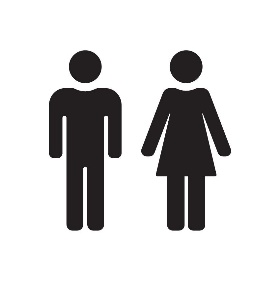 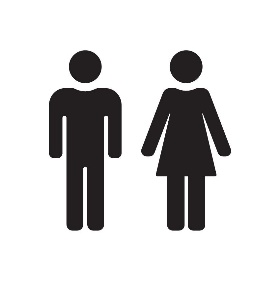 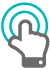 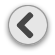 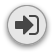 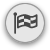 Resolução |
Alínea e) se estiver uma rapariga em cada uma das extremidades.
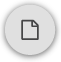 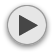 Passo 2 Calcular o número de maneiras diferentes de se dispor os 9 amigos.
1
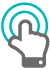 2
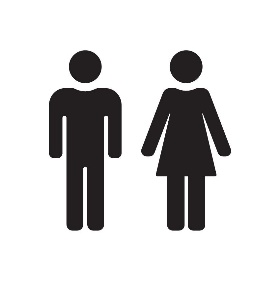 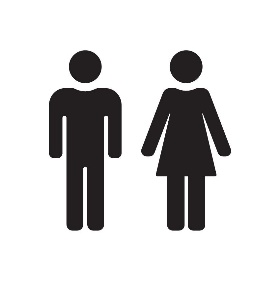 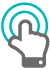 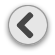 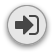 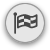 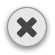 METAS CURRICULARES
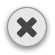 Enunciado
31. Cinco raparigas e quatro rapazes vão colocar-se lado a lado para tirarem uma fotografia. Determina de quantas maneiras diferentes se podem dispor os nove amigos se:
a) não houver restrições;

b) se cada rapaz ficar entre duas raparigas;

c) se os jovens do mesmo sexo ficarem juntos;

d) se os rapazes ficarem juntos;

e) se estiver uma rapariga em cada uma das extremidades.